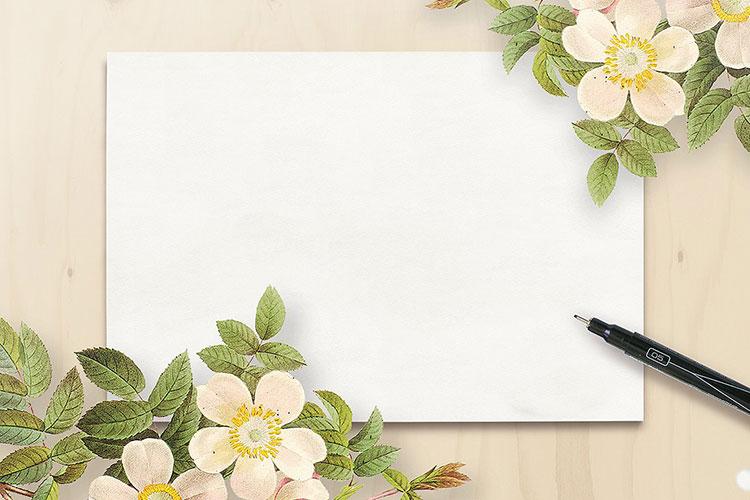 KẾT NỐI TRI THỨC VỚI CUỘC SỐNG
Toán 1
GV: Đồng Thị Ái Quỳnh
Chủ đề 7: ĐỘ DÀI VÀ ĐO ĐỘ DÀI
Bài 27: Thực hành ước lượng và đo độ dài
Tiết 2 ( trang 38 + 39)
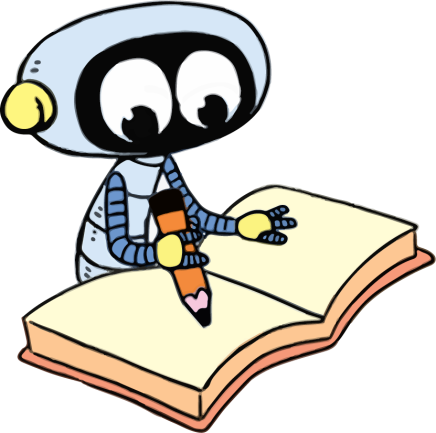 Ban biên tập AES
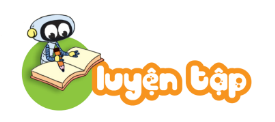 Quan sát: 1 ô = 1 cm.
1
a)Nêu độ dài mỗi đồ chơi.
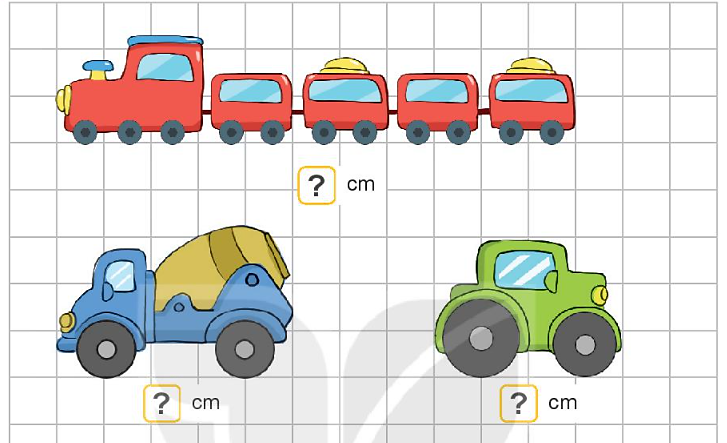 ?
11
5
4
?
?
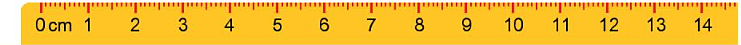 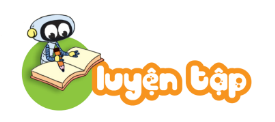 a)Nêu độ dài mỗi đồ chơi.
1
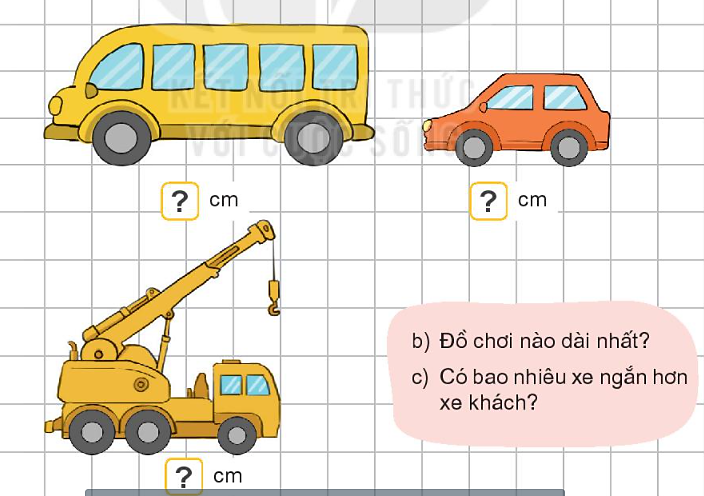 7
4
5
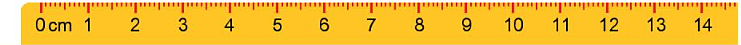 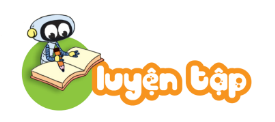 1
a)Nêu độ dài mỗi đồ chơi.
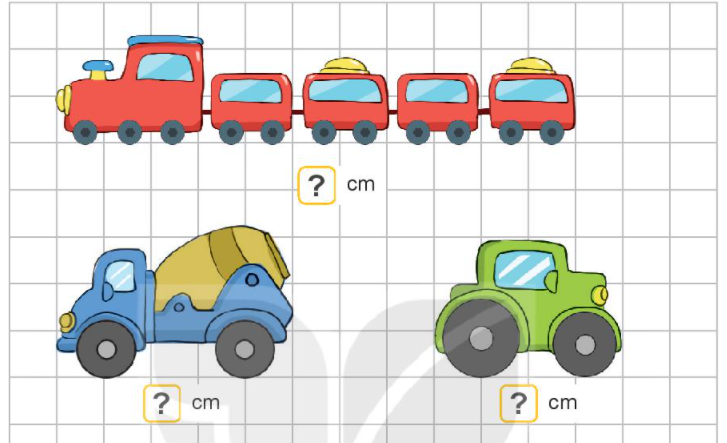 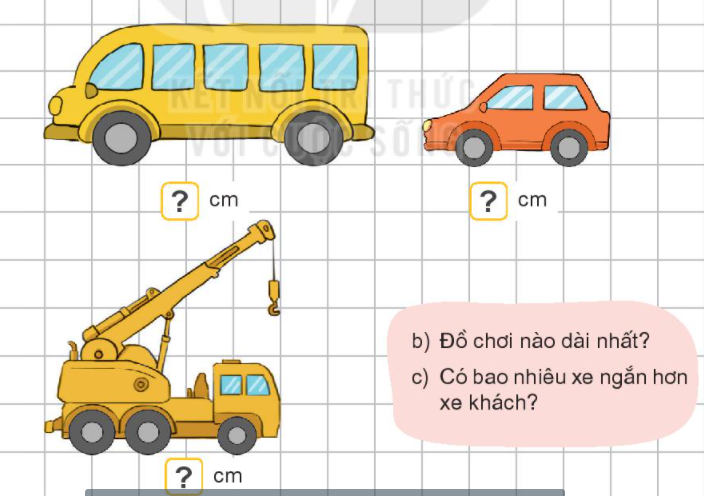 11
5
4
7
4
5
Tàu hoả
b) Đồ chơi nào dài nhất ?
Có 4 xe
c) Có bao nhiêu xe ngắn hơn xe khách ?
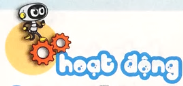 Đo độ dài các đồ vật. Đồ vật nào dài nhất ?
2
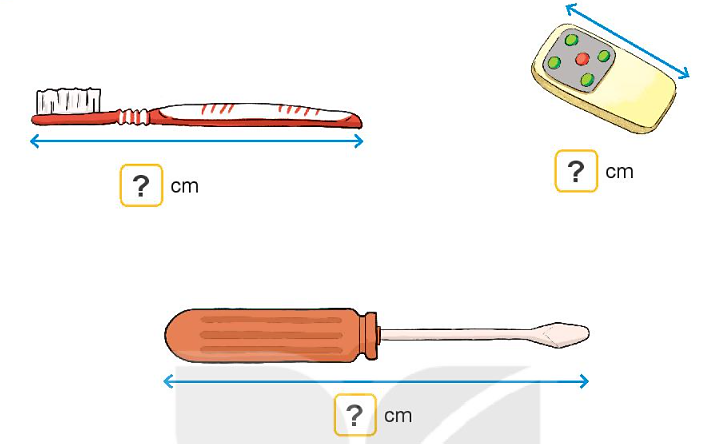 Tô vít dài nhất 9 cm
7
3
9
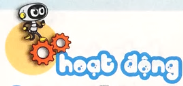 Bút chì nào dài hơn 8 cm ?
3
10 cm
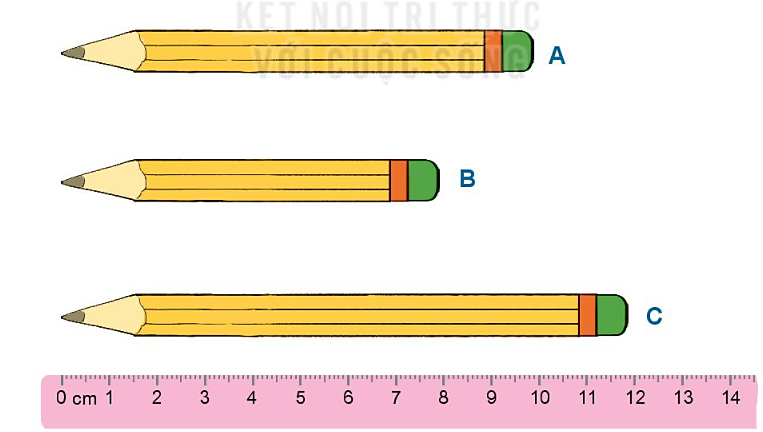 8 cm
12 cm
Bút chì dài hơn 8 cm là bút chì A và bút chì C
CỦNG CỐ 
BÀI HỌC
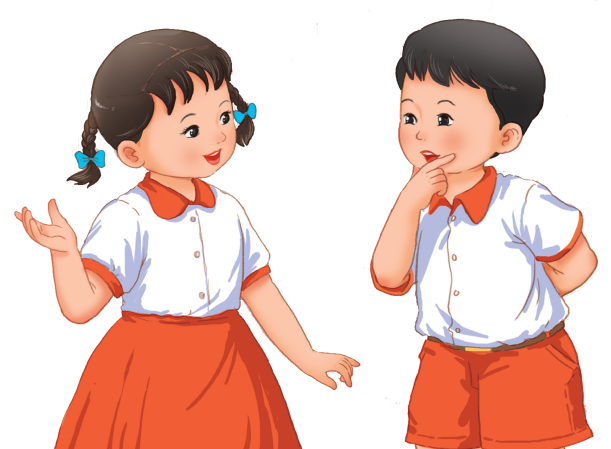